Milling plastic scintillator cells for calorimeter insert
By Bruce Bagby Bañuelos
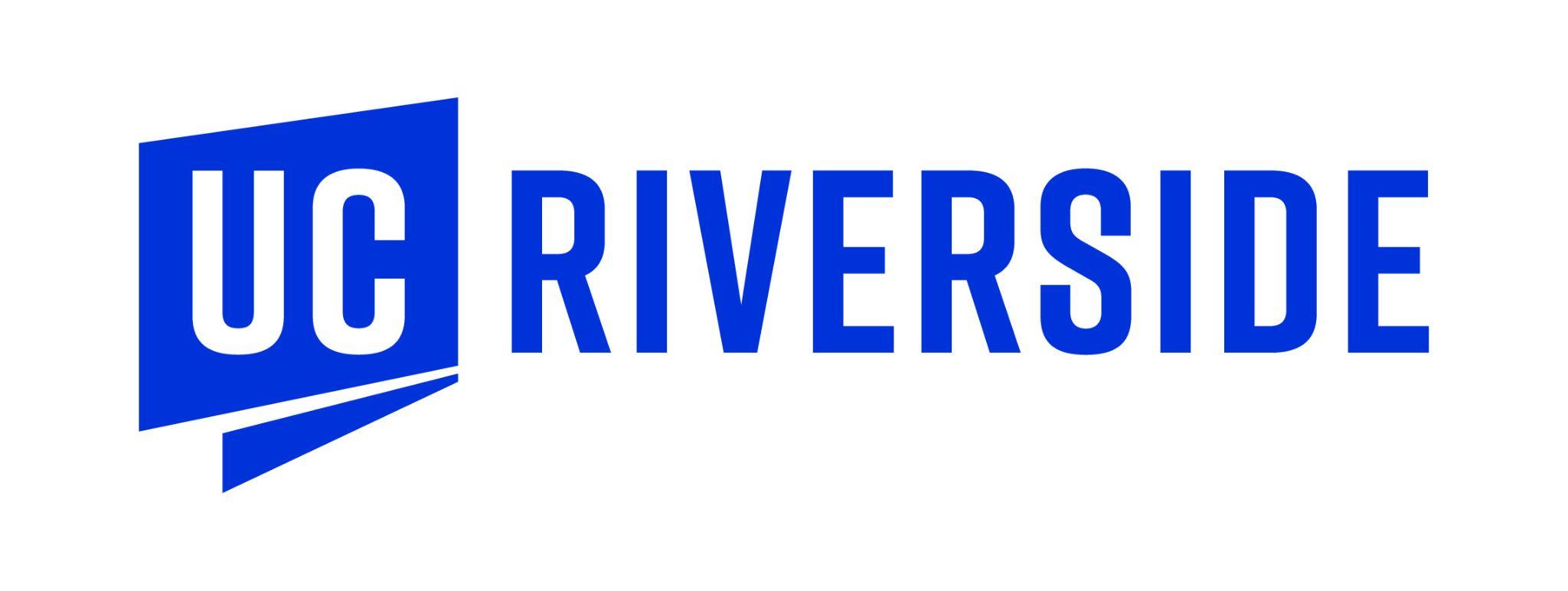 Objective
Manufacture Plastic Scintillator cells to prototype Calorimeter insert
Ultimately construct Calorimeter Insert using lab-manufactured Scintillator cells
‹#›
Prover 3018 V2 Desktop CNC
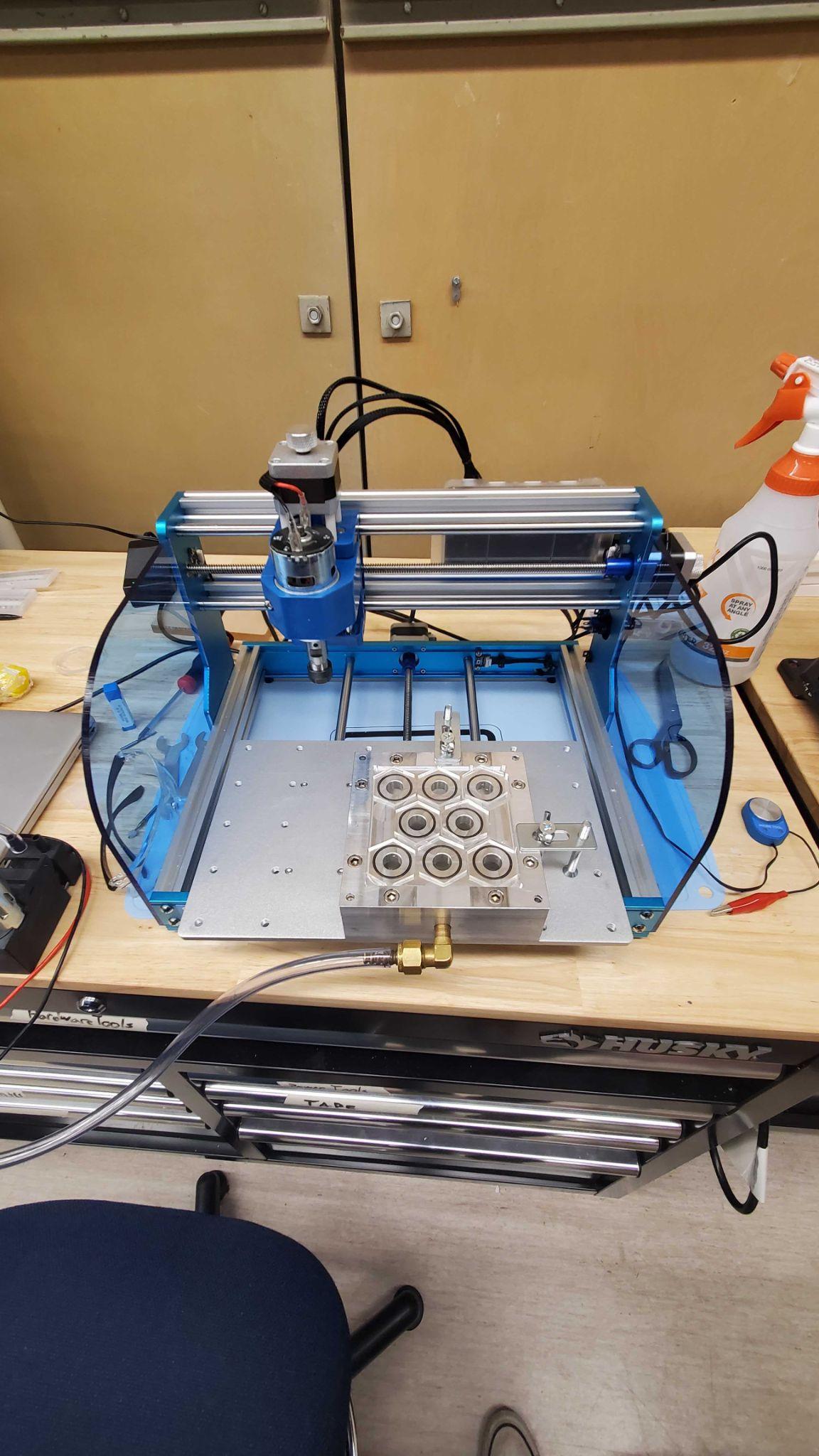 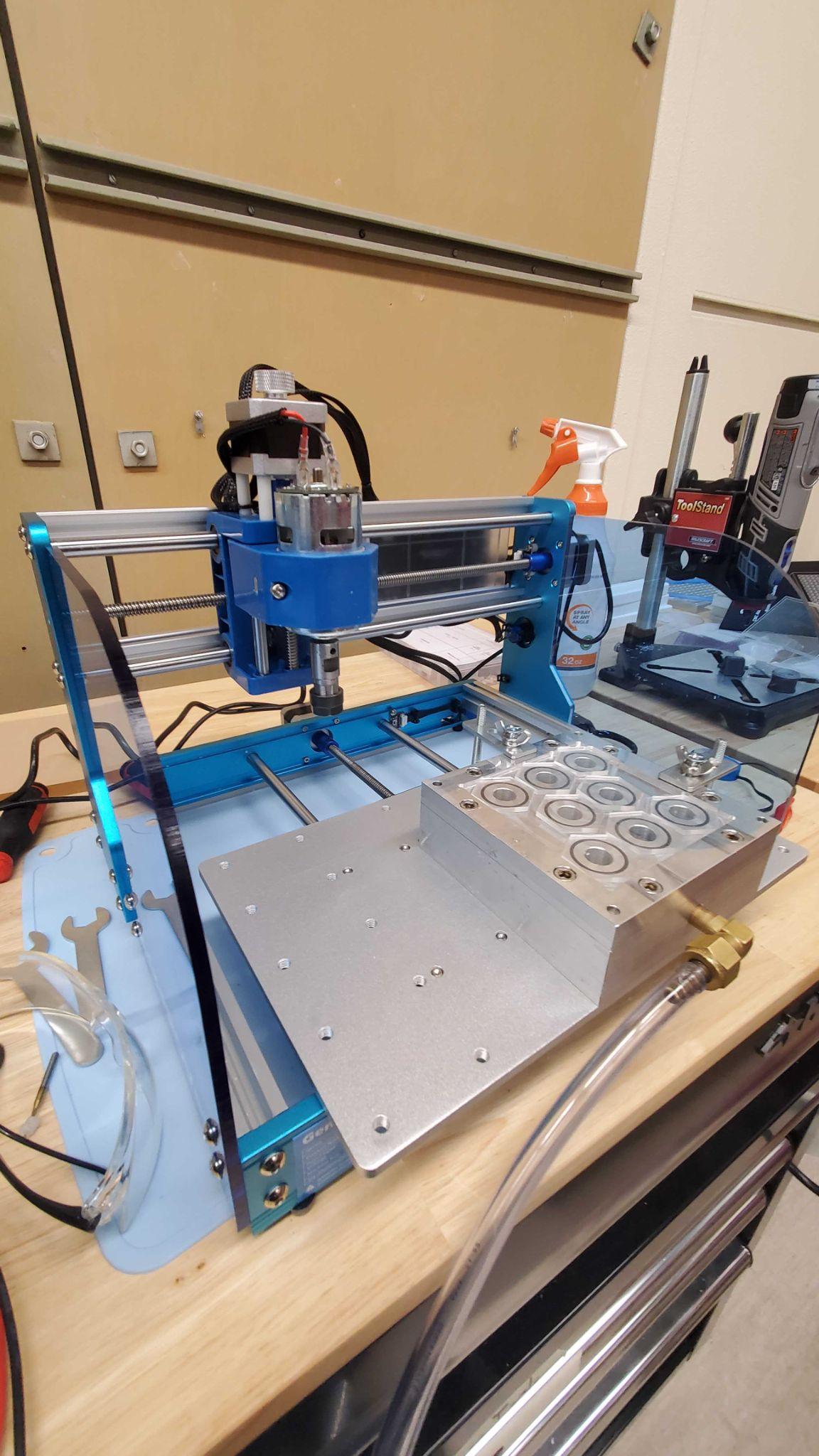 Dimensions:
290mm x 180mm x 40mm

Affordable
Accessible 

Designed for Hobbyists 
Relatively Straightforward
‹#›
Prototype Calorimeter
Made and Assembled by the Arratia Group!
PCBS designed and Soldered in lab
Scintillators from repurposed material - Polished in lab.
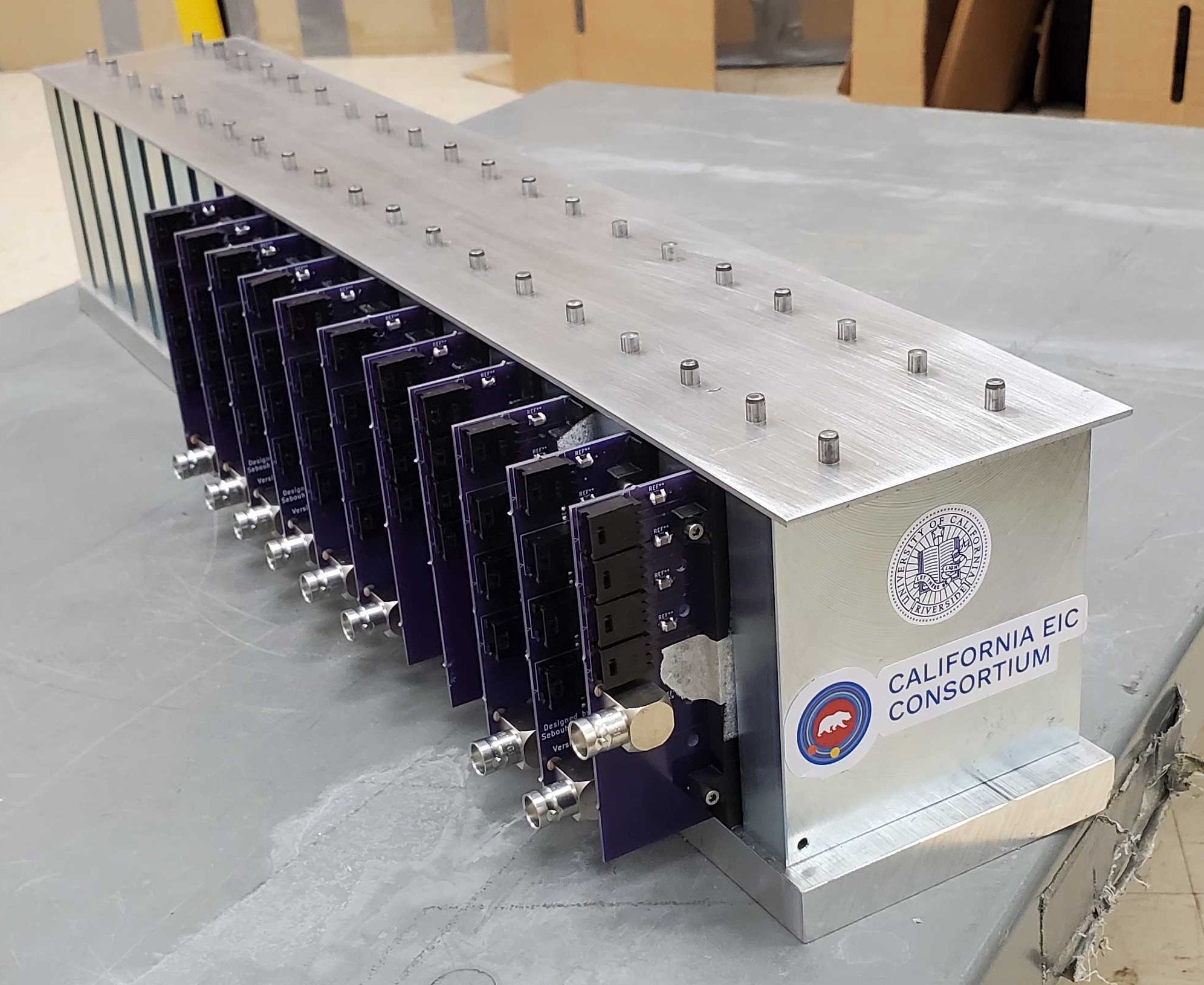 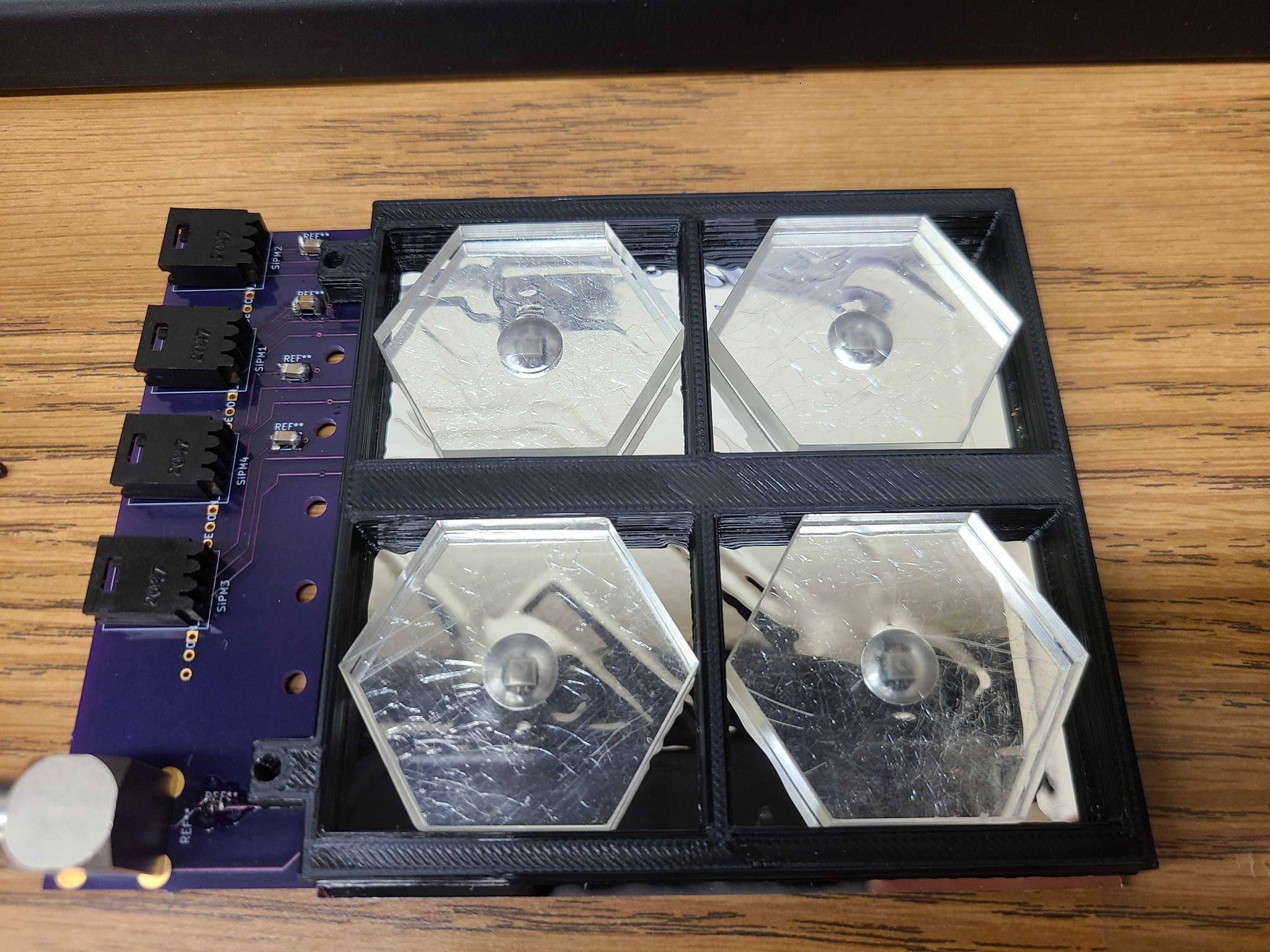 ‹#›
Scintillator Cells
Current Dimensions:
Long Diameter ~ 34mm
Thickness ~ 3.5mm
Dimple Diameter ~ 9mm

Future Cell Variations:
Different cell sizes
Different dimple geometries and sizes
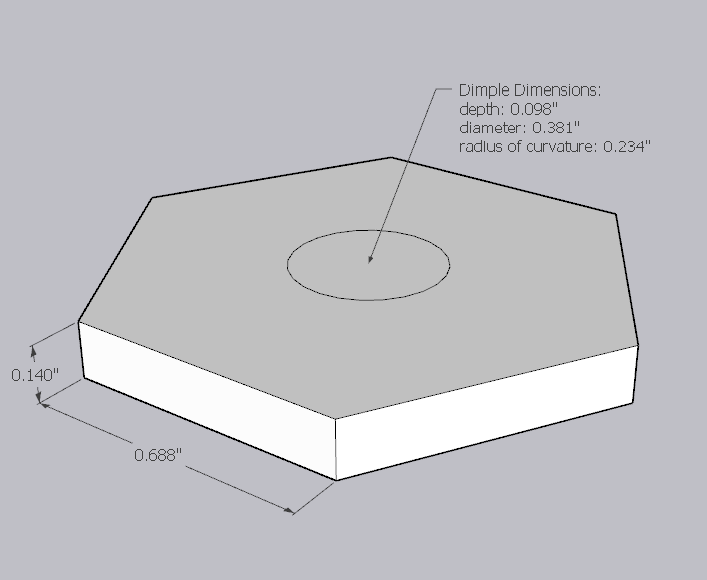 ‹#›
General Process
CAM
CNC Machine Software
Cutting
CAD
Model Design:
Dimensions of desired piece
Softwares:
Fusion 360
Solidworks
Sketchup
Manufacturing:
Defines how the model is cut
Specify milling bit, cut process, stock material
Softwares:
MasterCAM
Fusion 360
Controls CNC:
Takes nc file from CAD -	Interprets G-code
Softwares:
Candle
Milling Bits:
Bit size
Flute Number
Bit type
Material Fixing:
Vacuum fixed
clamped
Coolant:
Water
air
‹#›
CAD - Fusion 360
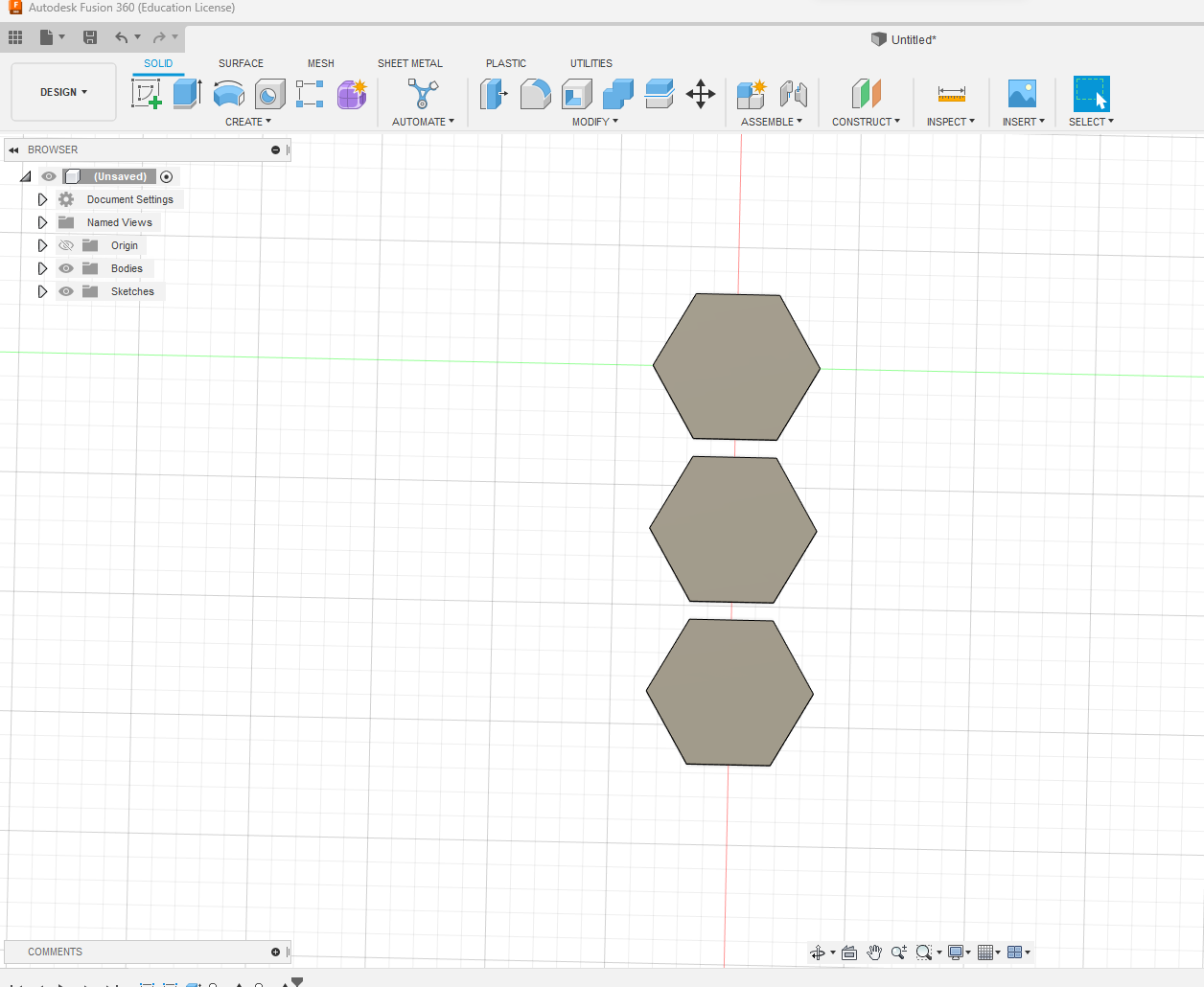 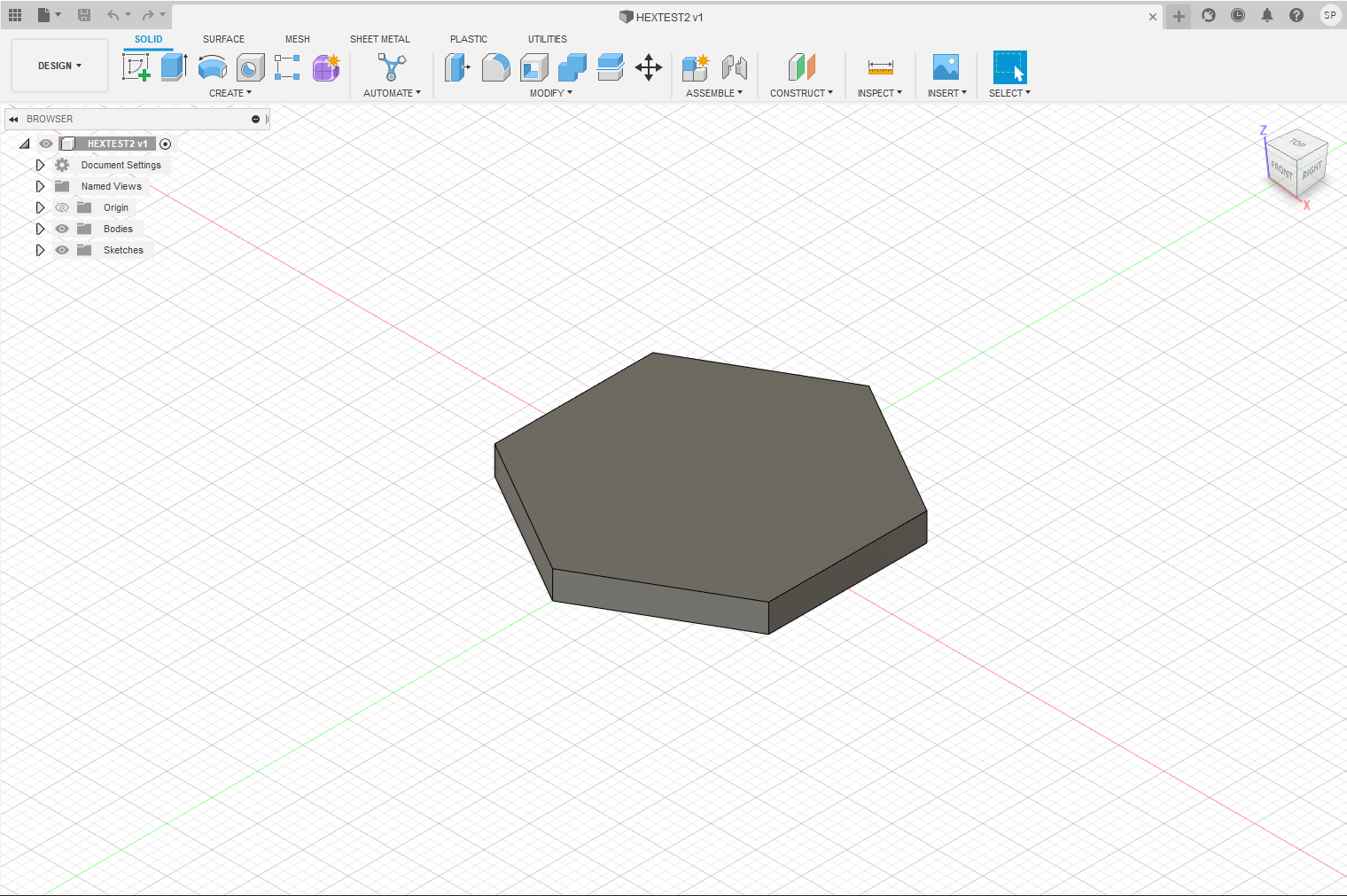 ‹#›
CAM
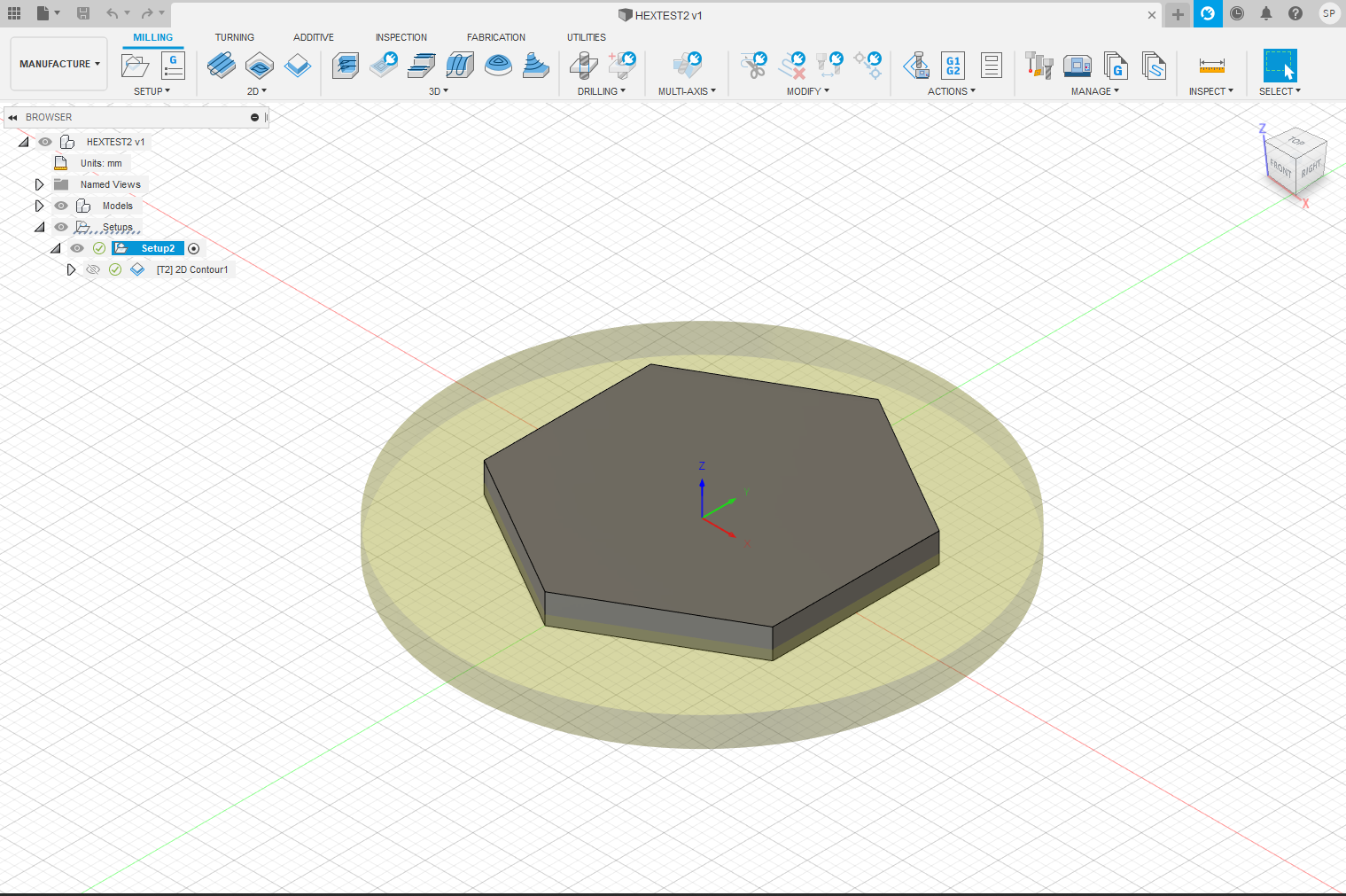 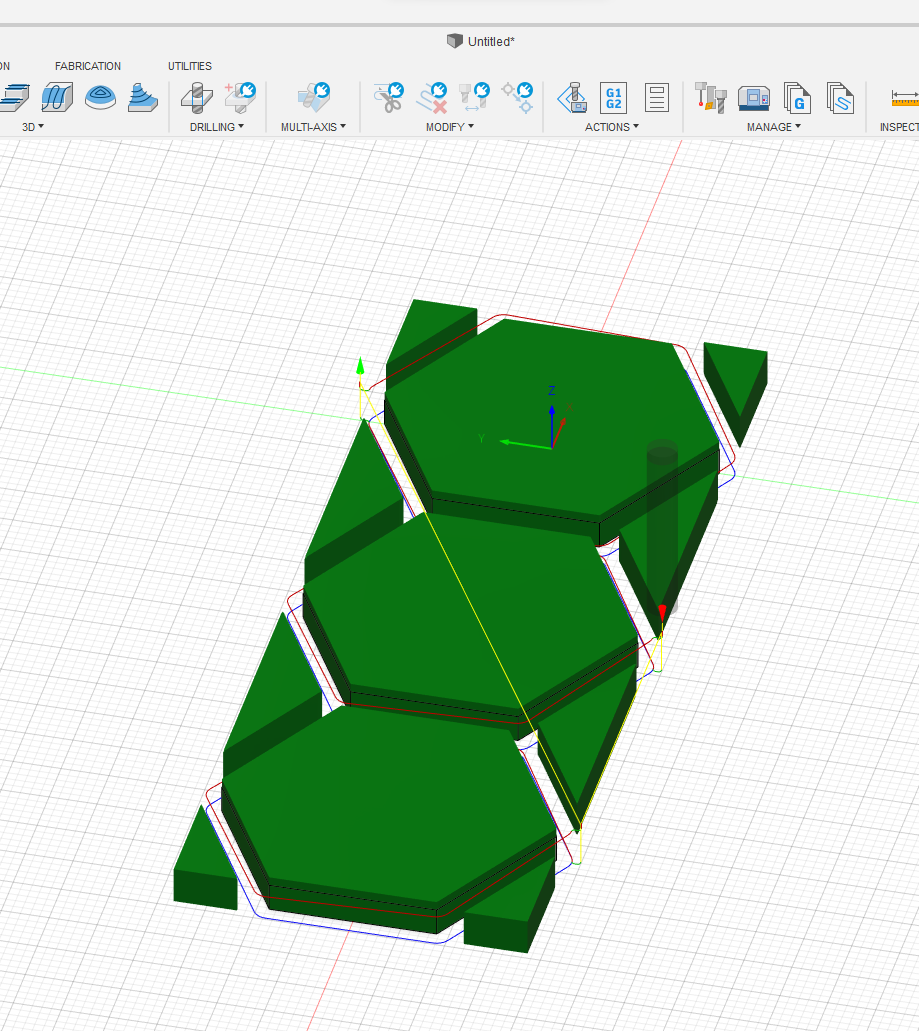 ‹#›
CNC Control Software - Candle
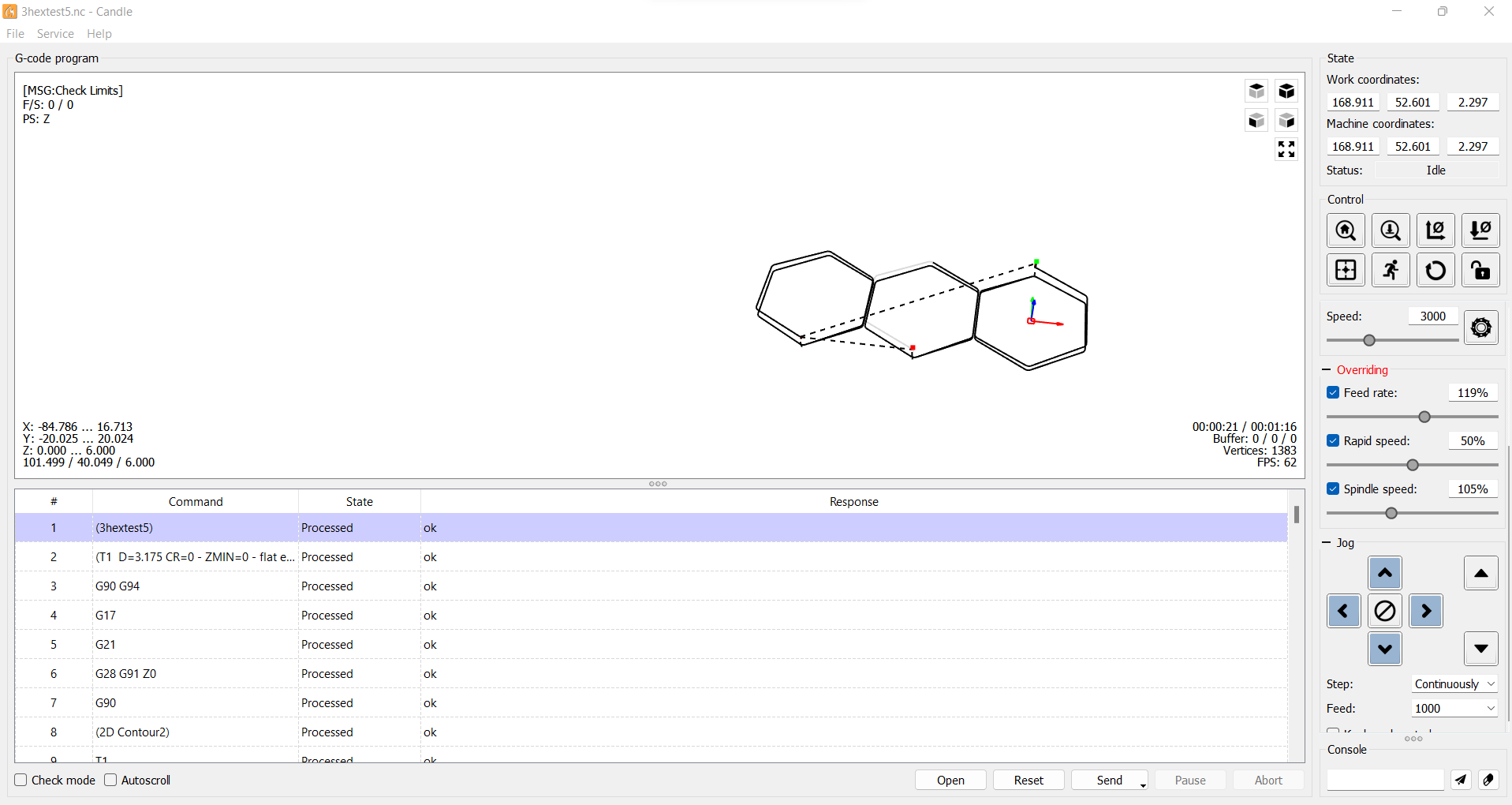 ‹#›
A little on G-code
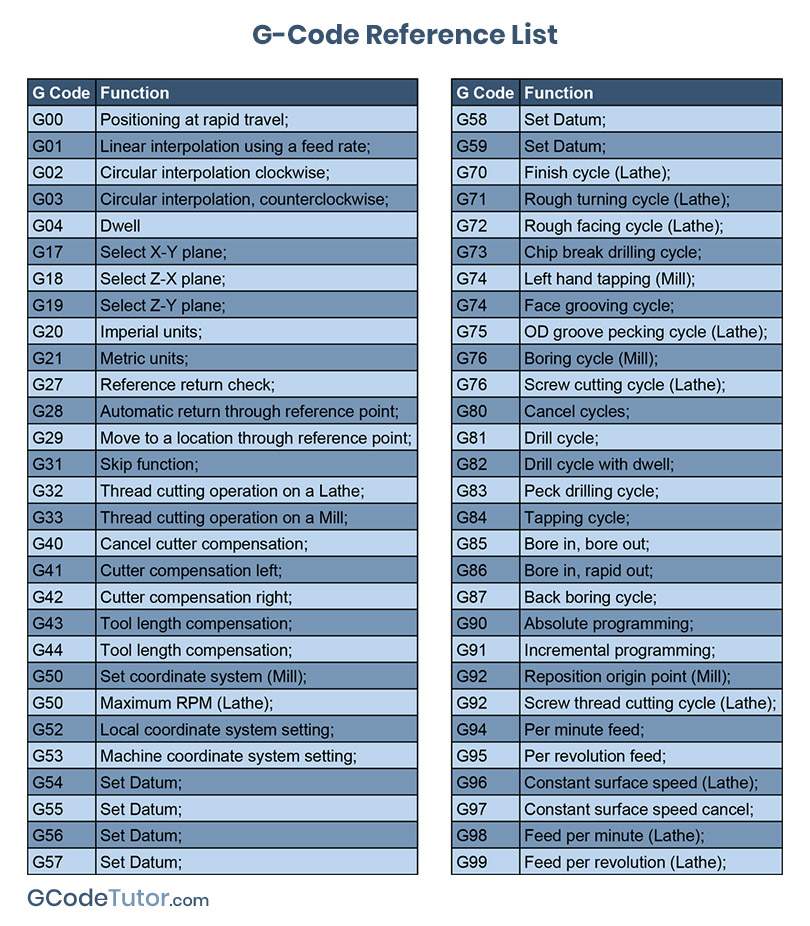 A programming language designed for controlling CNCs (used also in 3d printing)

A series of commands from 0 to 99

Softwares built with GRBL firmware do not recognize all of these commands
‹#›
Milling Bits
Different Bit types for different cuts:
Edge Cuts: 2-flute Flat End
Dimple: Ball End
Chip Evacuation and Heating:
Flute number
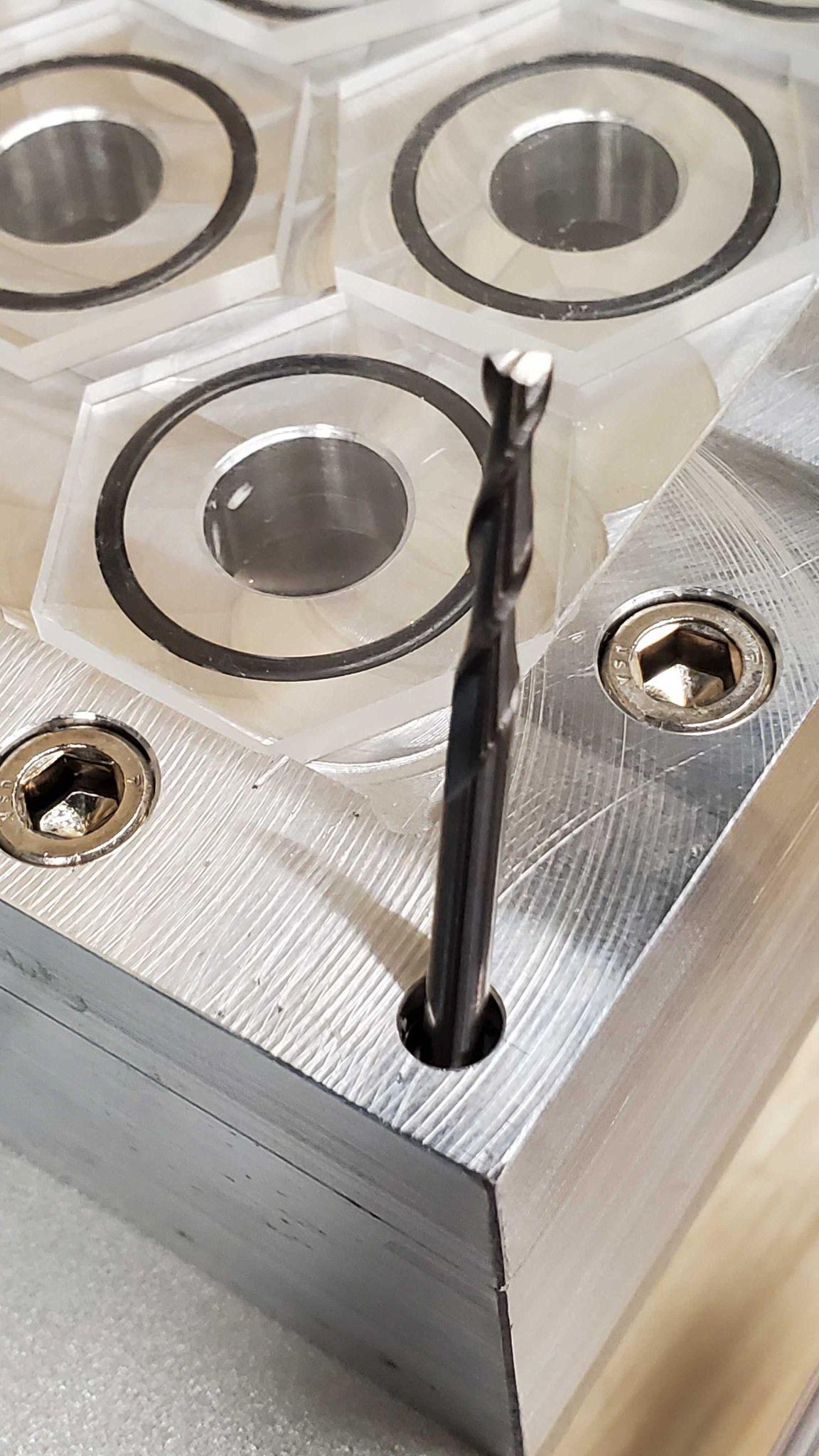 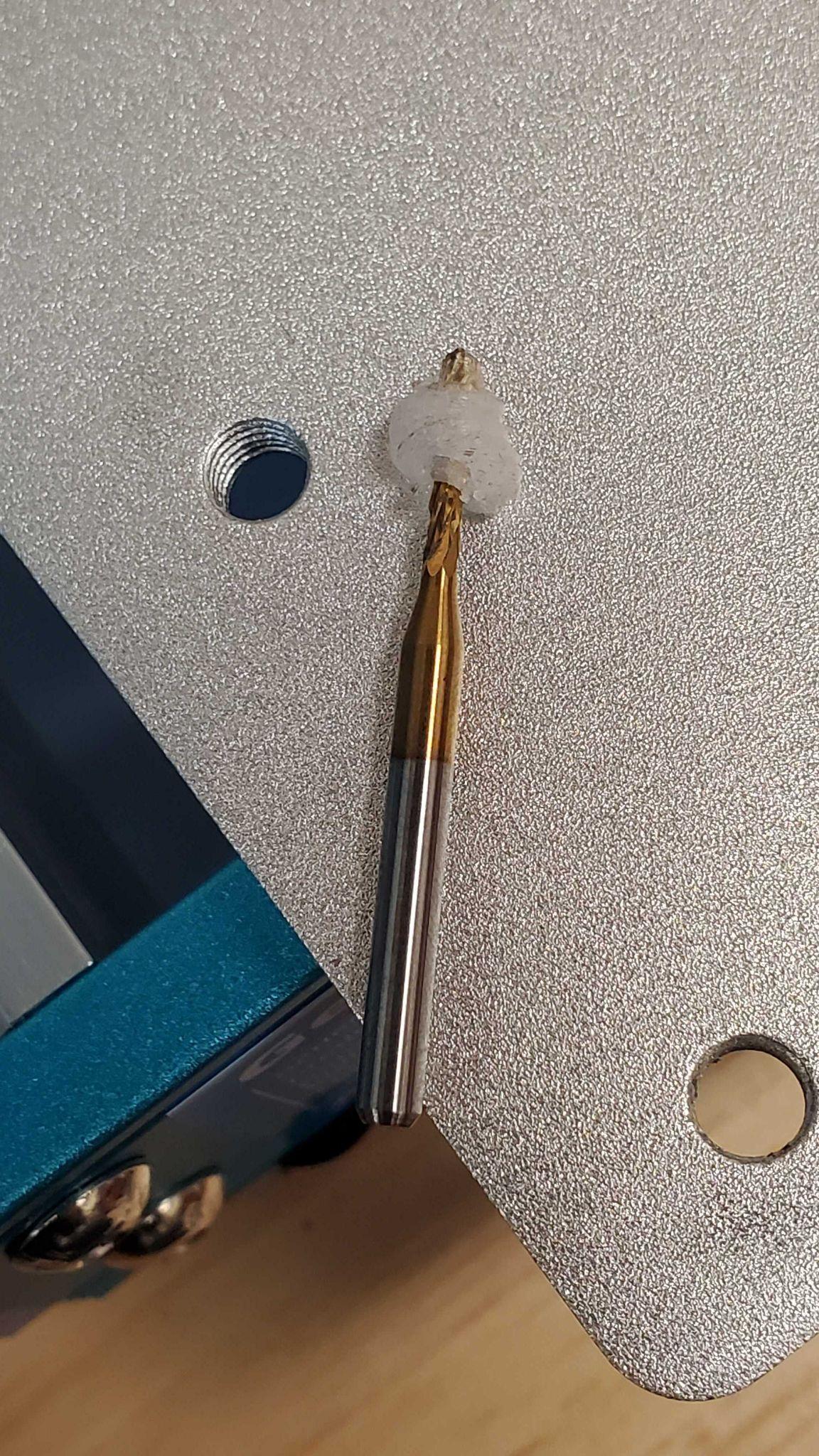 ‹#›
Cutting Setup
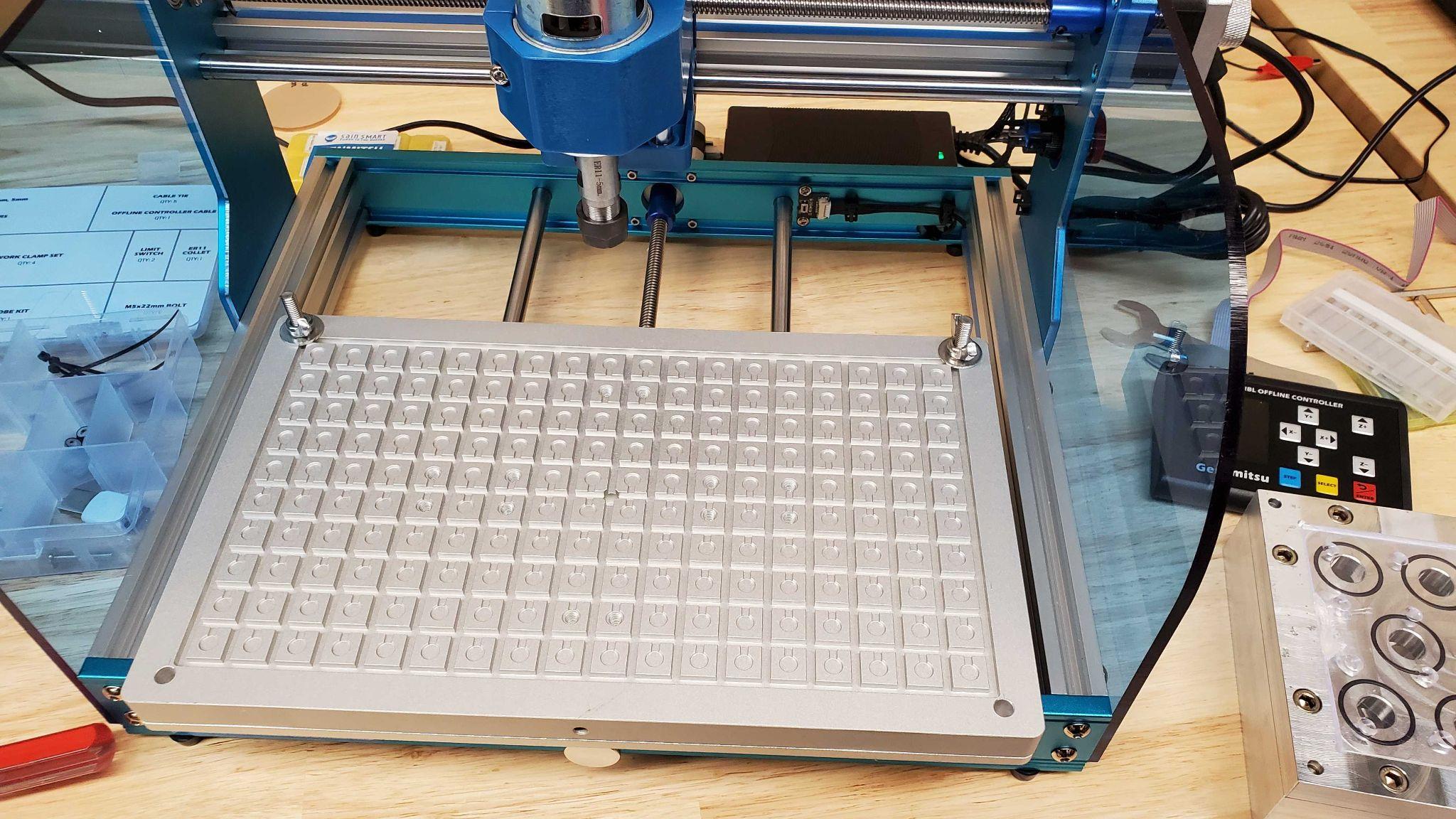 Vacuum Setup:
Specialized Vacuum Chuck 
Holds ~ 10cm^2 stock material
Vacuum Table
Small Vacuum
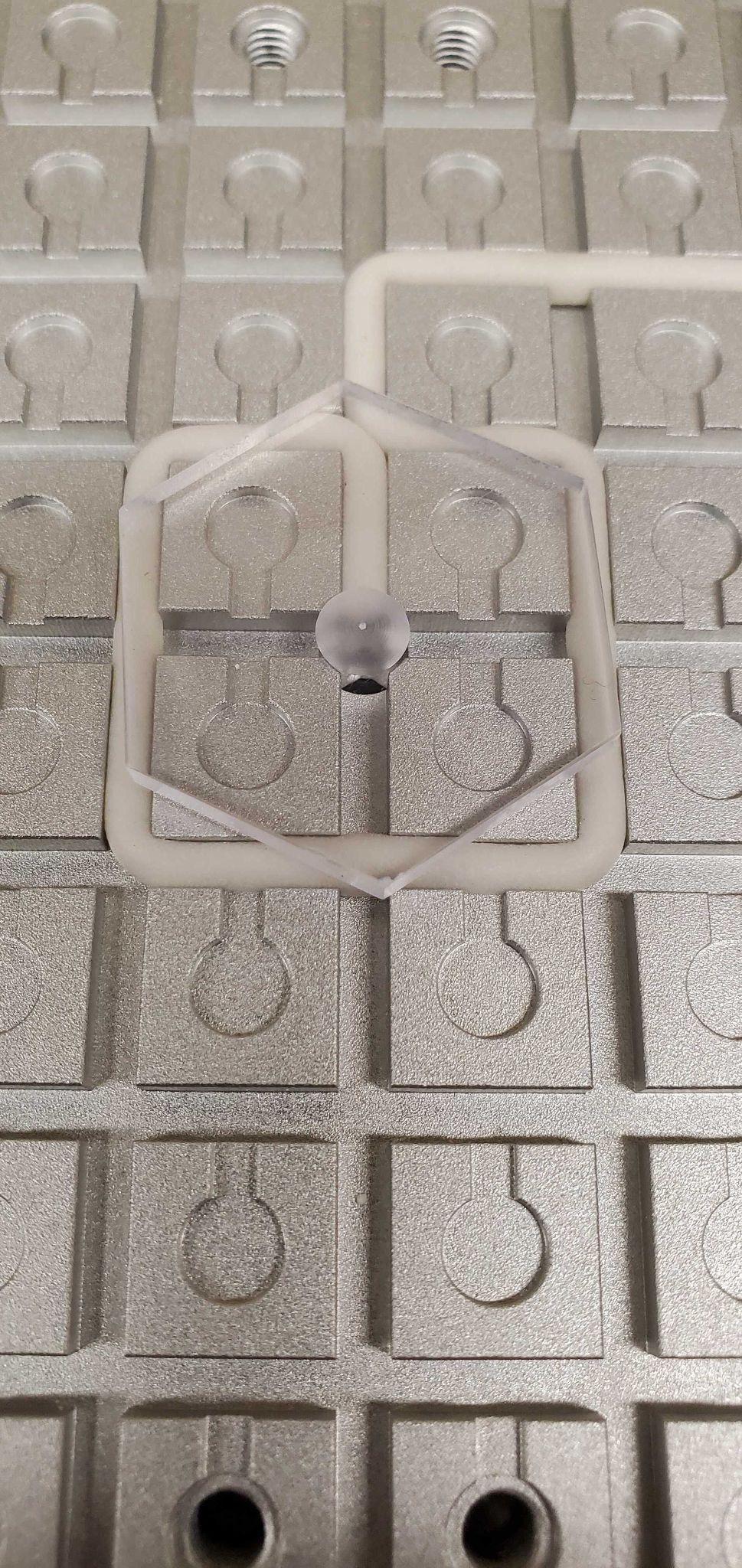 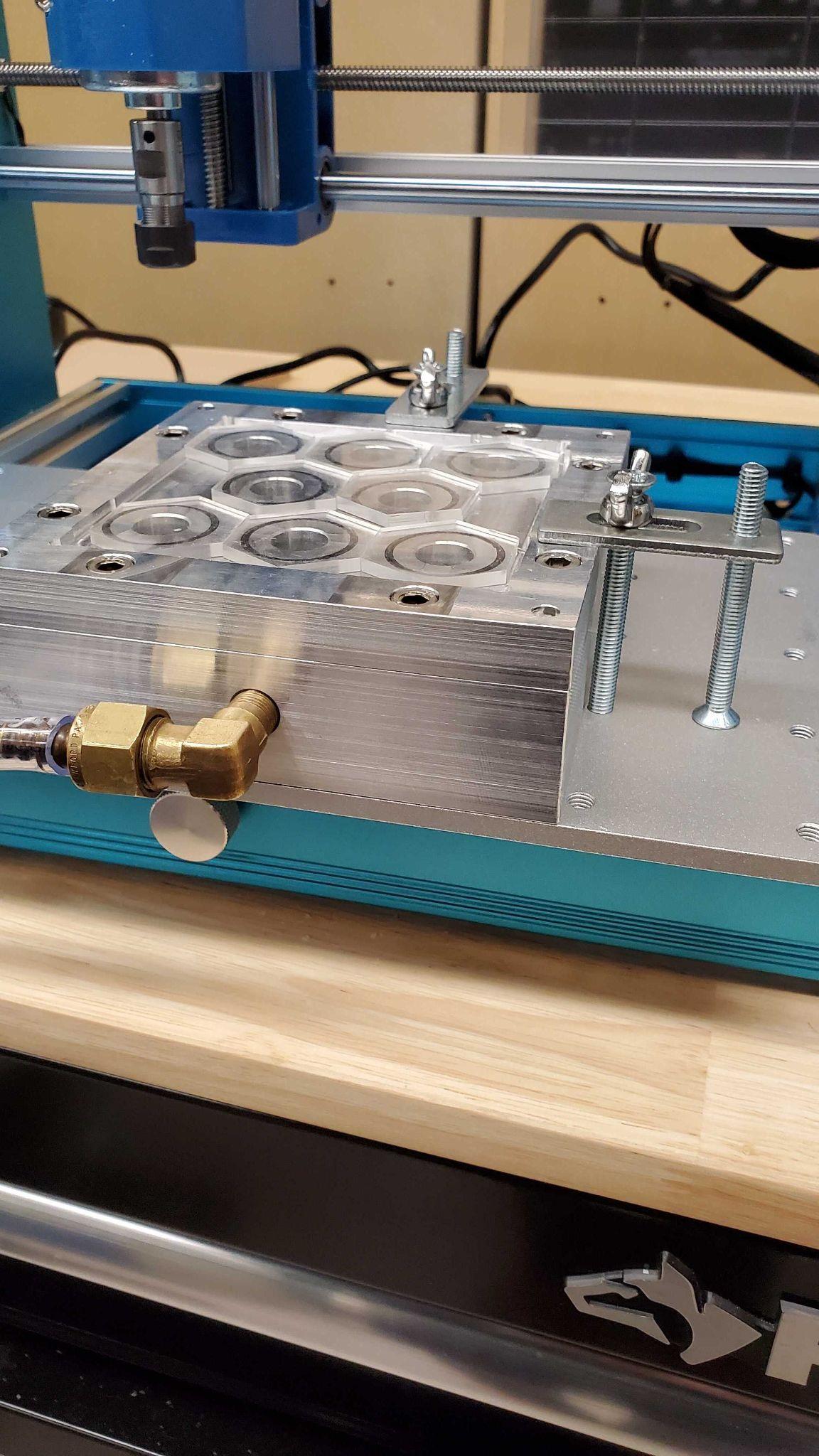 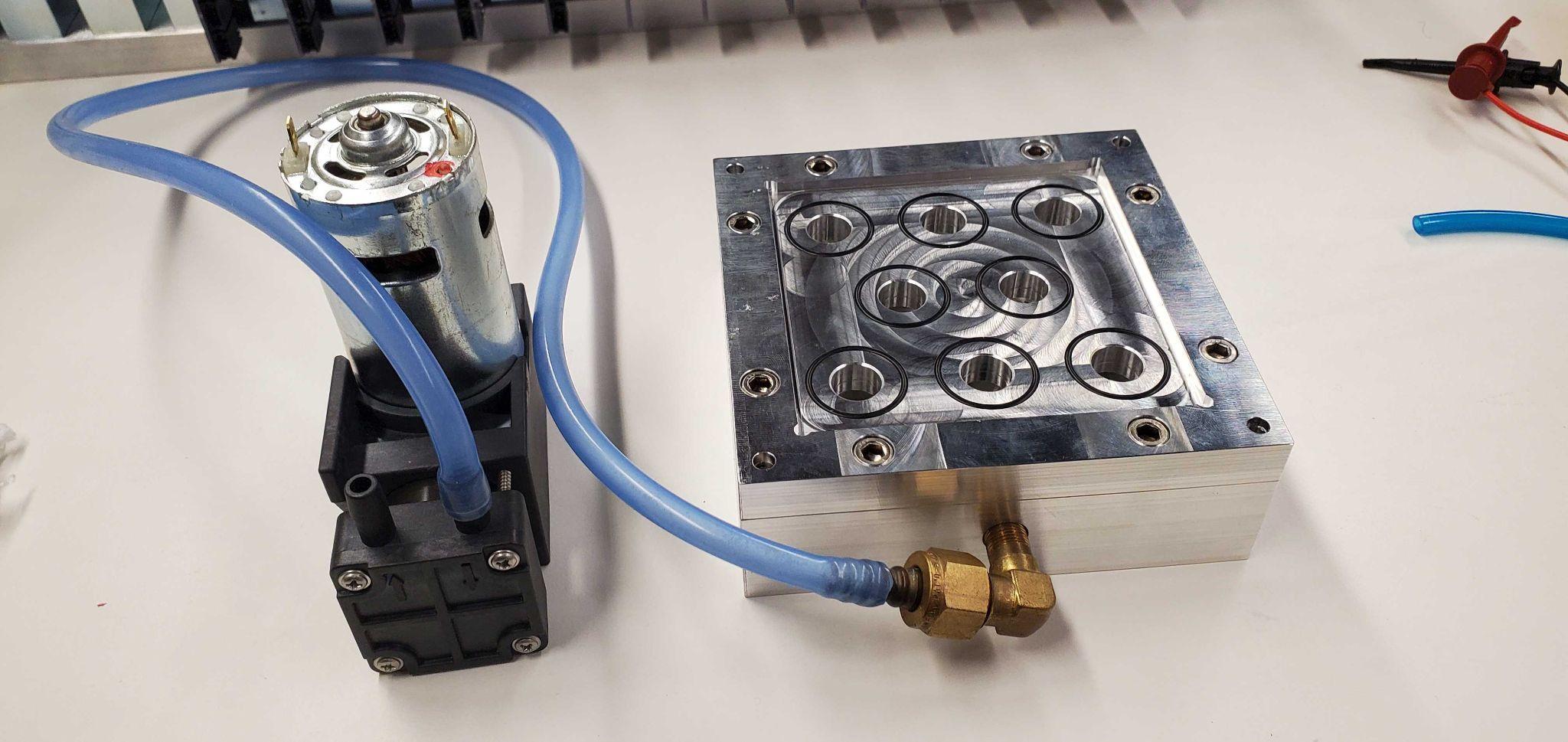 ‹#›
Cutting Tests
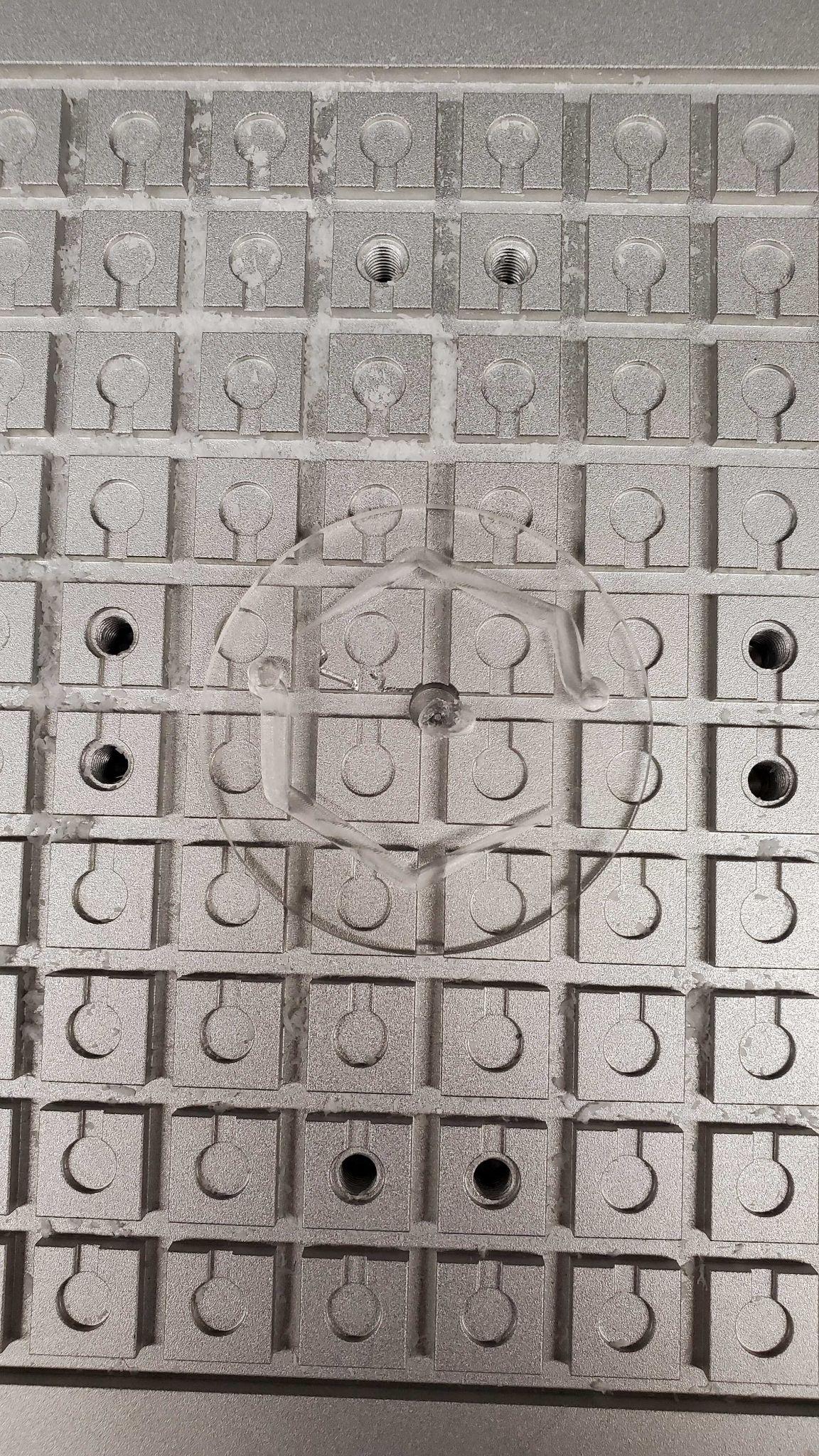 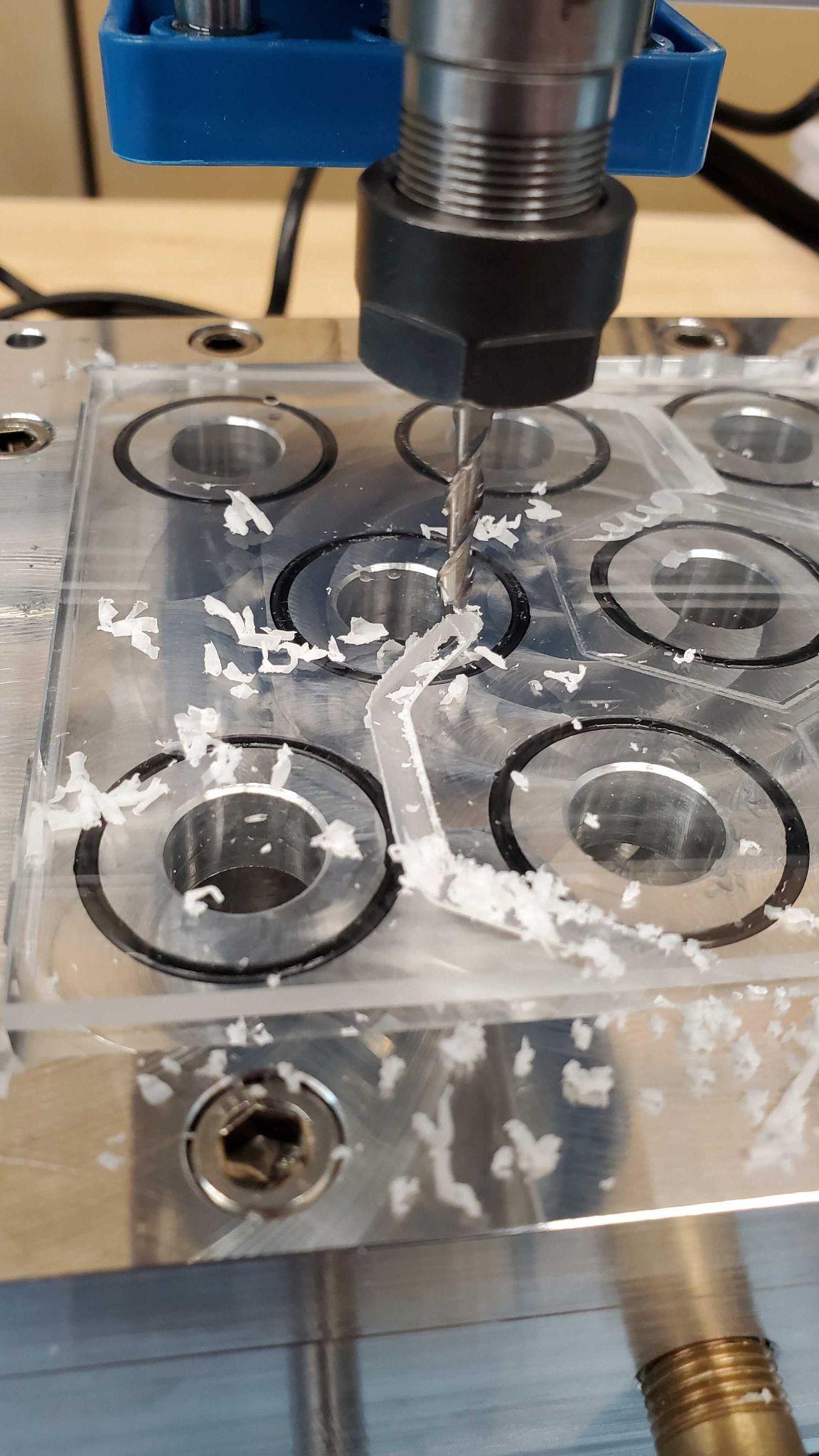 Main issues:
Vacuum Breaks When Water Coolant is applied
Heating
Poor Defined CAM Height
‹#›
Summary
Fusion 360 for CAD and CAM
Candle for CNC machine control
⅛” 2 flute bit for edge cuts
Ball end mill bit

Future Goals
Design and manufacture multiple variations of scintillator cells for testing
Manufacture Scintillators for Calorimeter Inserts
‹#›